TRƯỜNG TIỂU HỌC ÁI MỘ A
BÀI GIẢNG ĐIỆN TỬ
MÔN: THỦ CÔNG – LỚP 1
Tuần 8
Bài : Xé, dán hình cây đơn giản
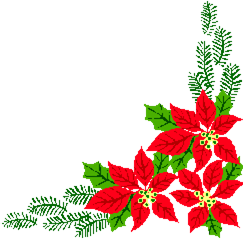 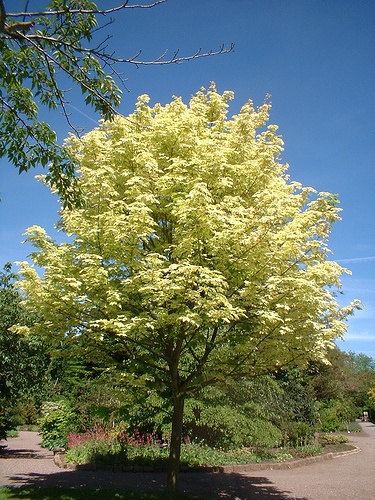 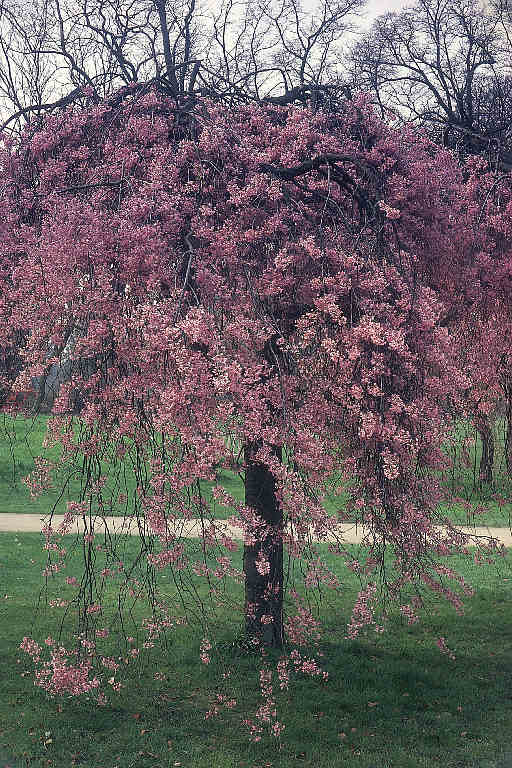 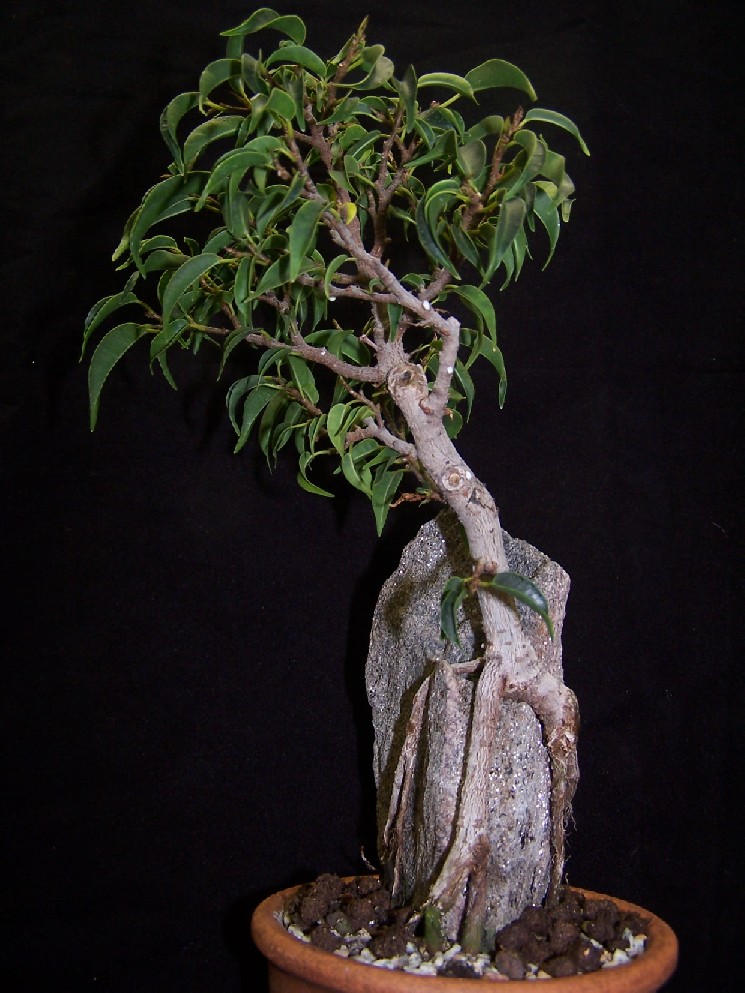 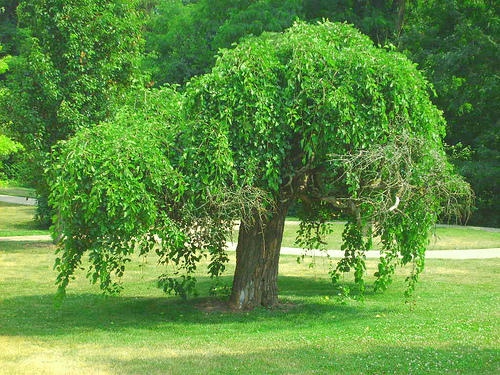 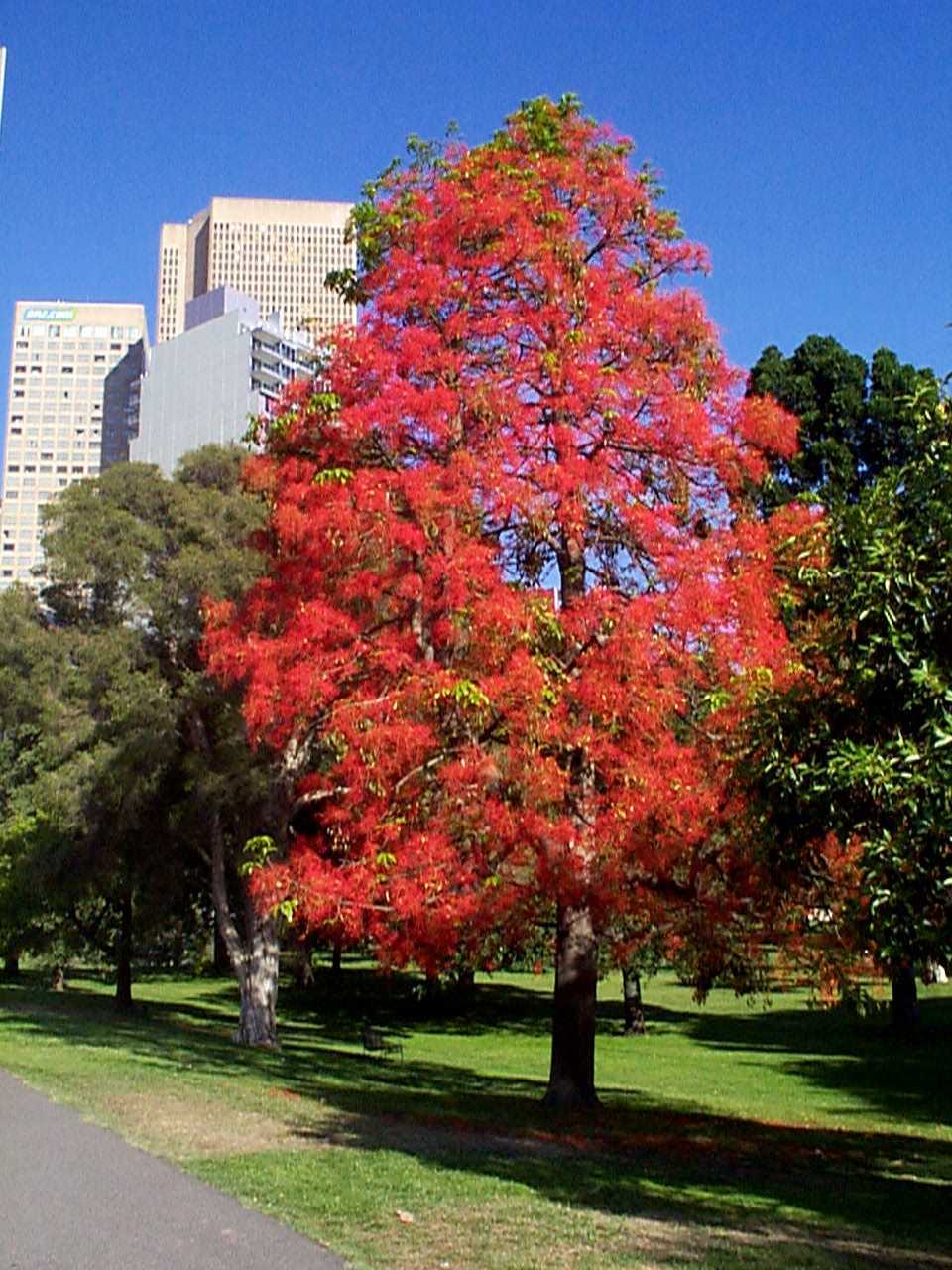 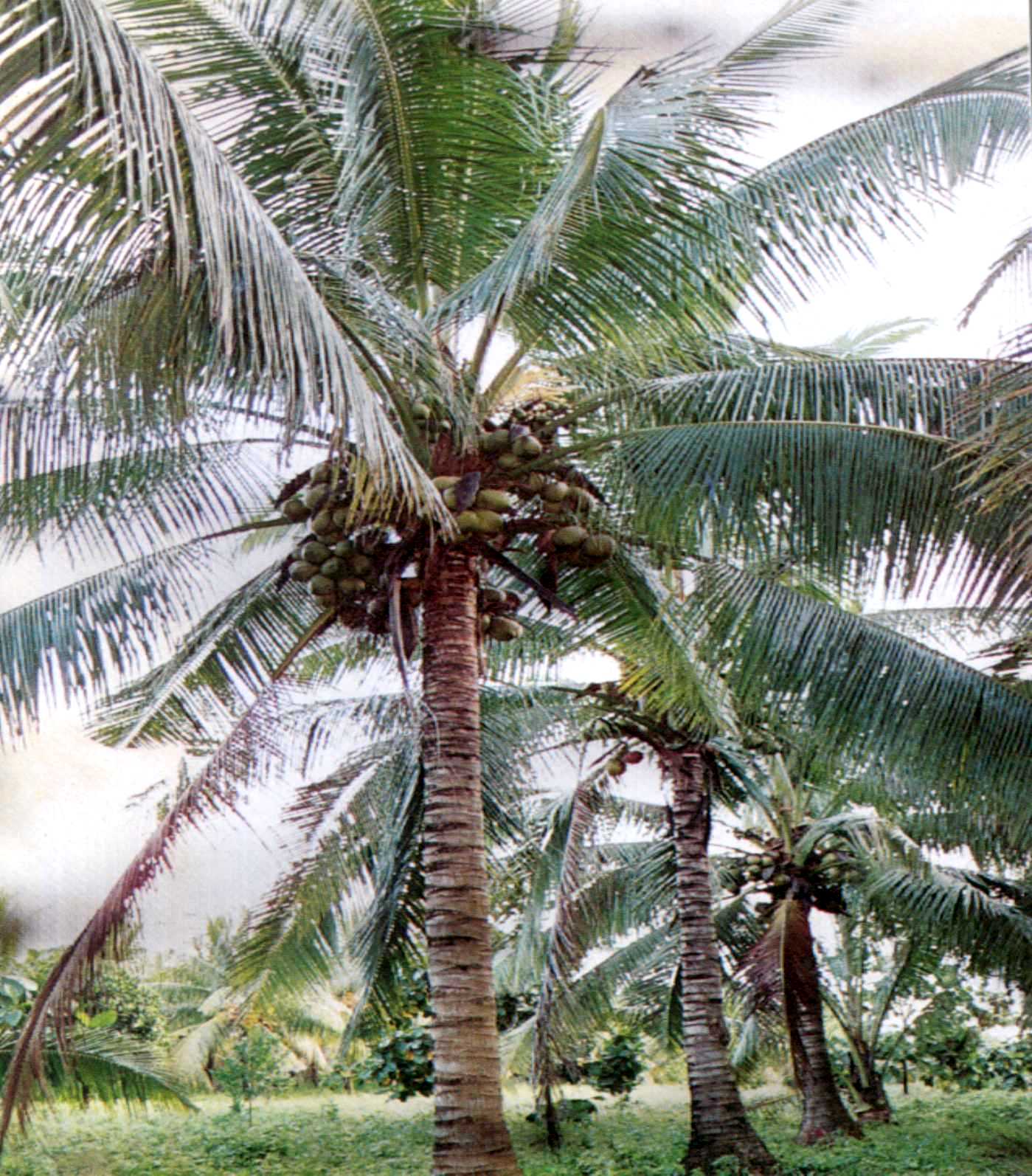 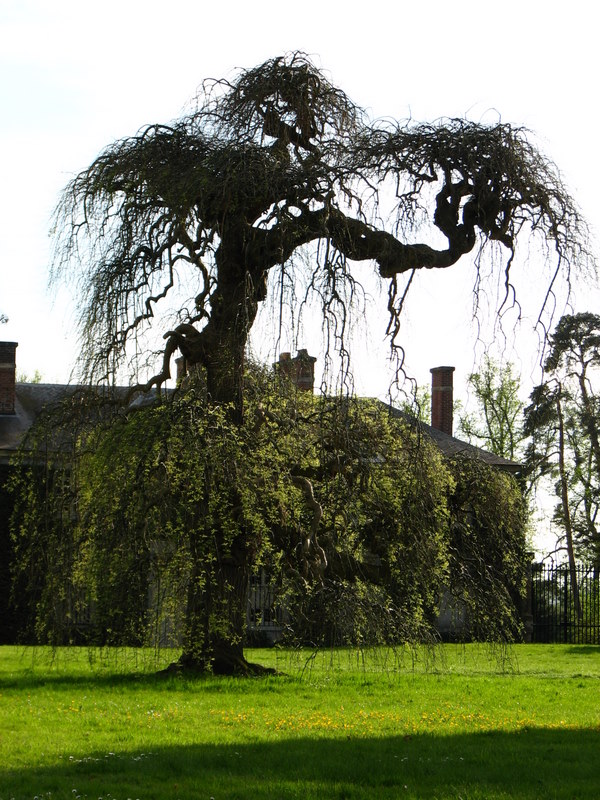 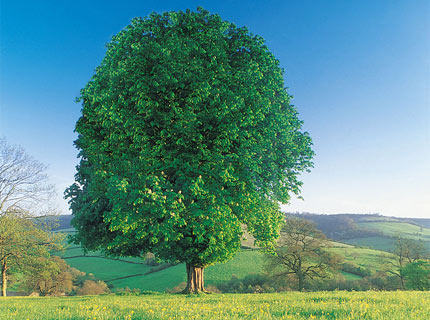 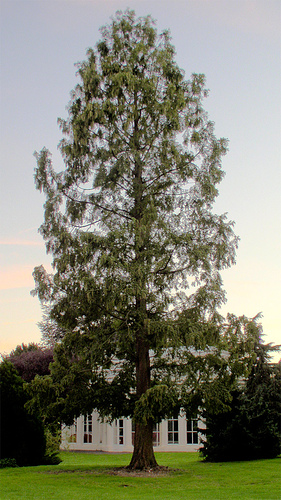 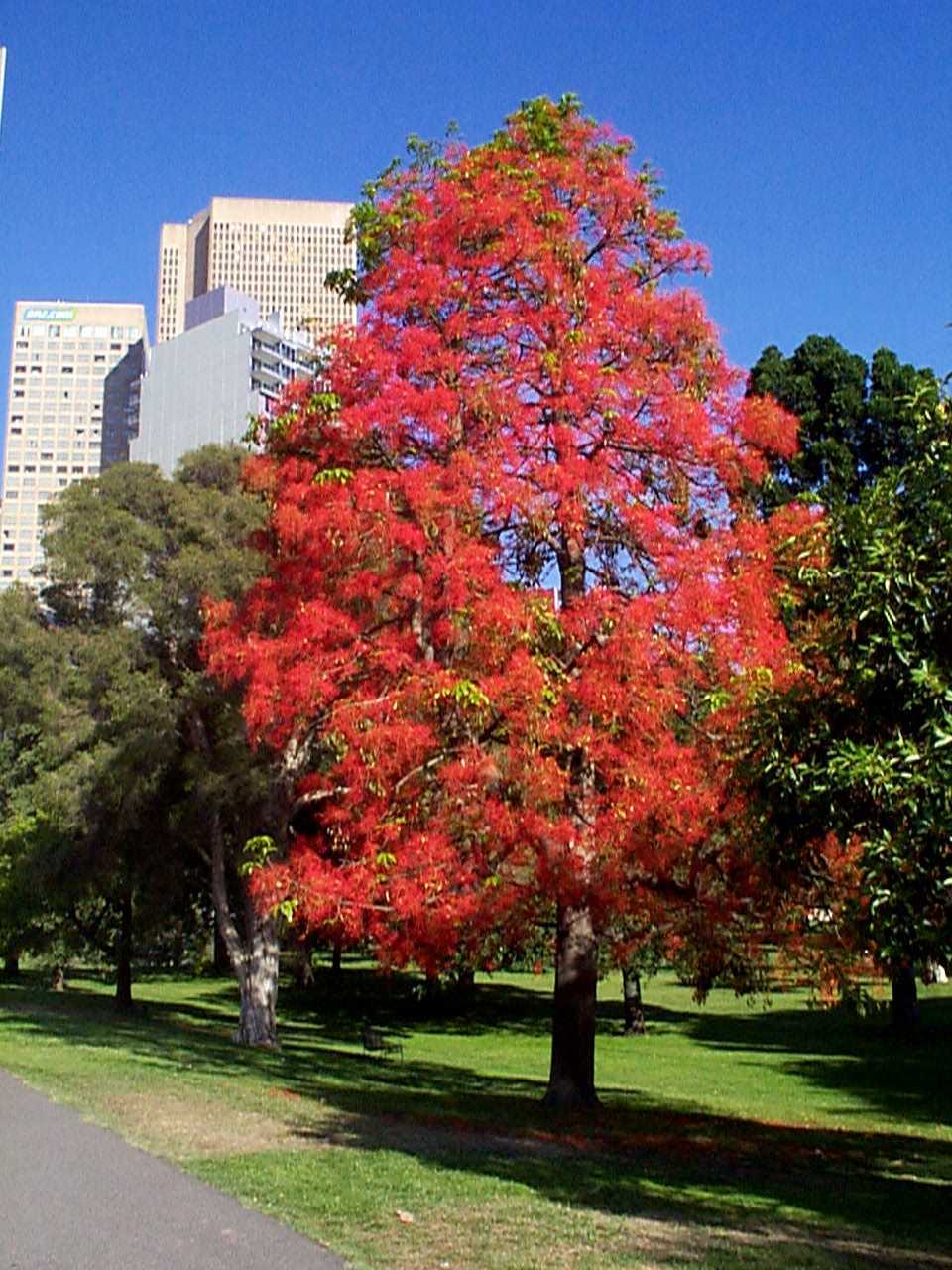 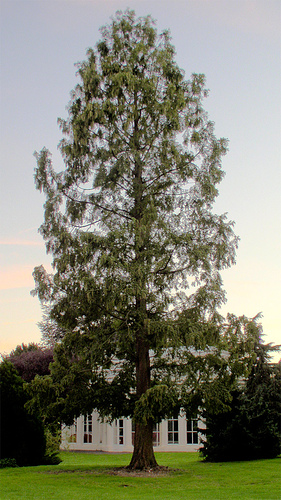 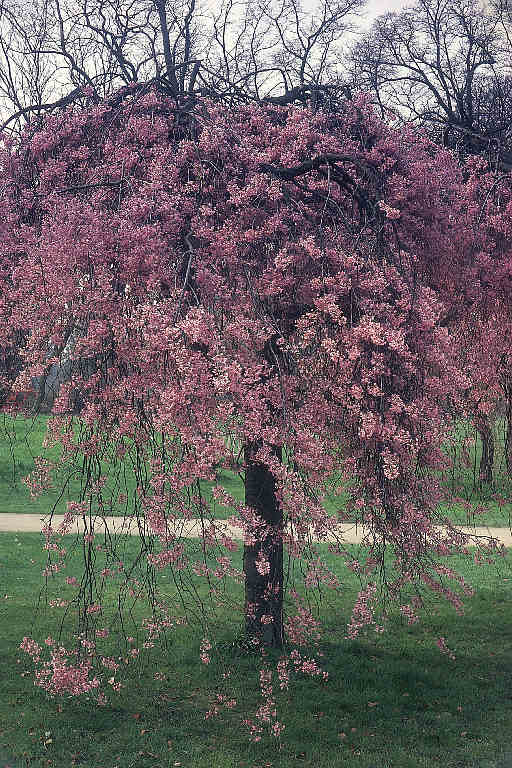 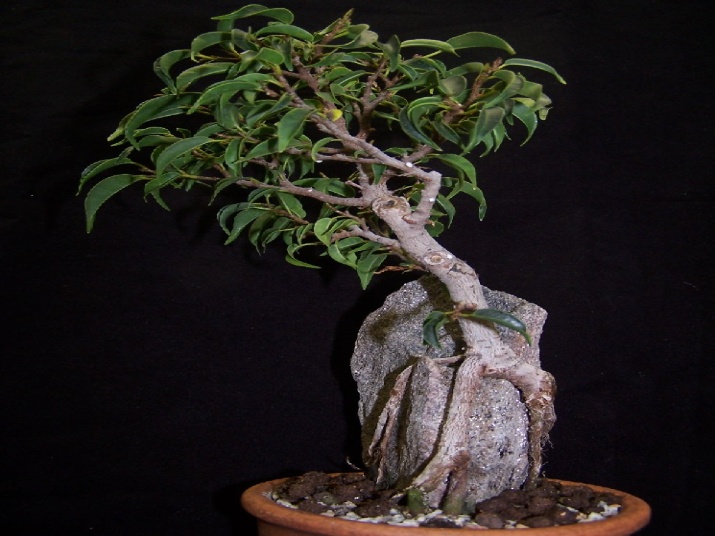 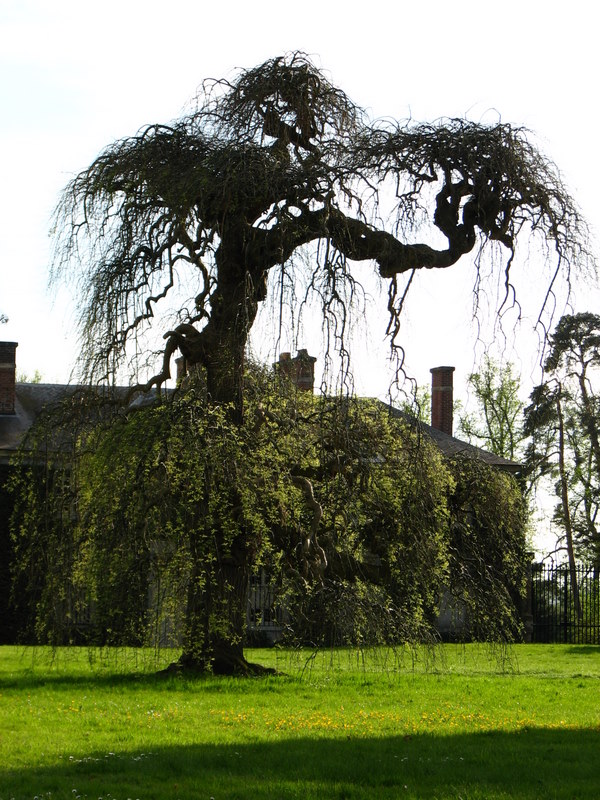 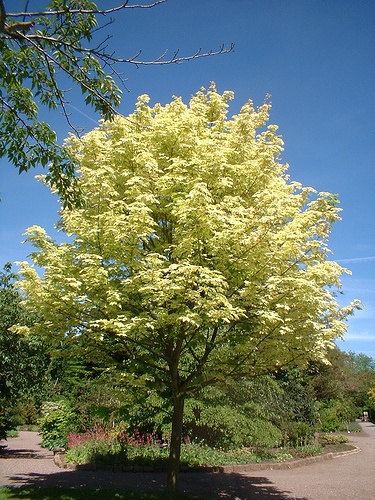 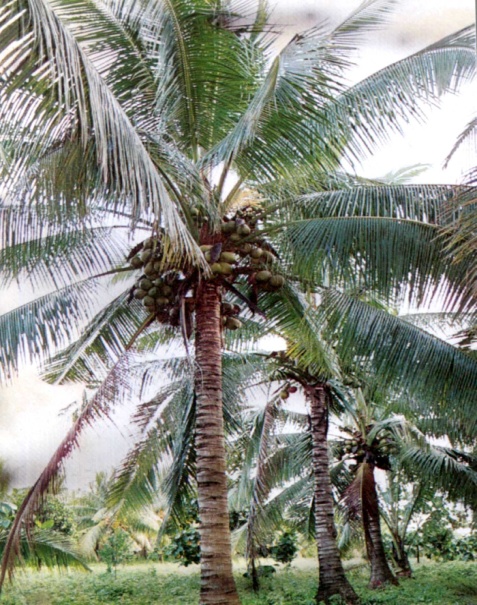 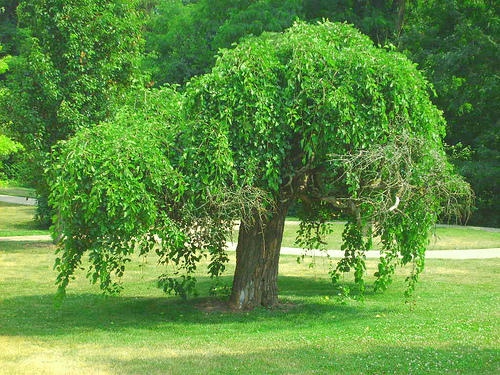 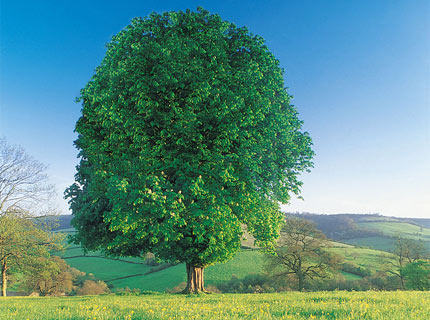 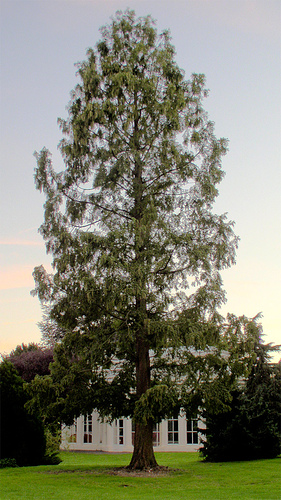 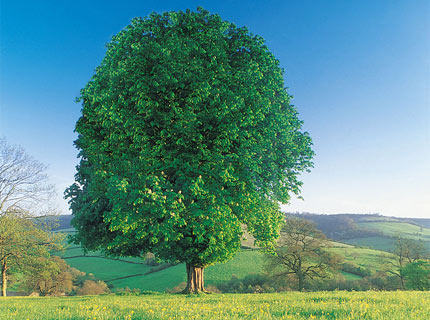 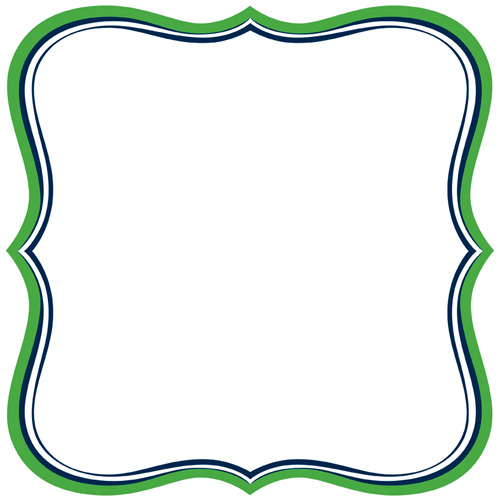 Thø         ngµy  th¸ng   n¨m 2008
Thñ c«ng
Bµi 5 : XÐ, d¸n h×nh c©y ®¬n gi¶n
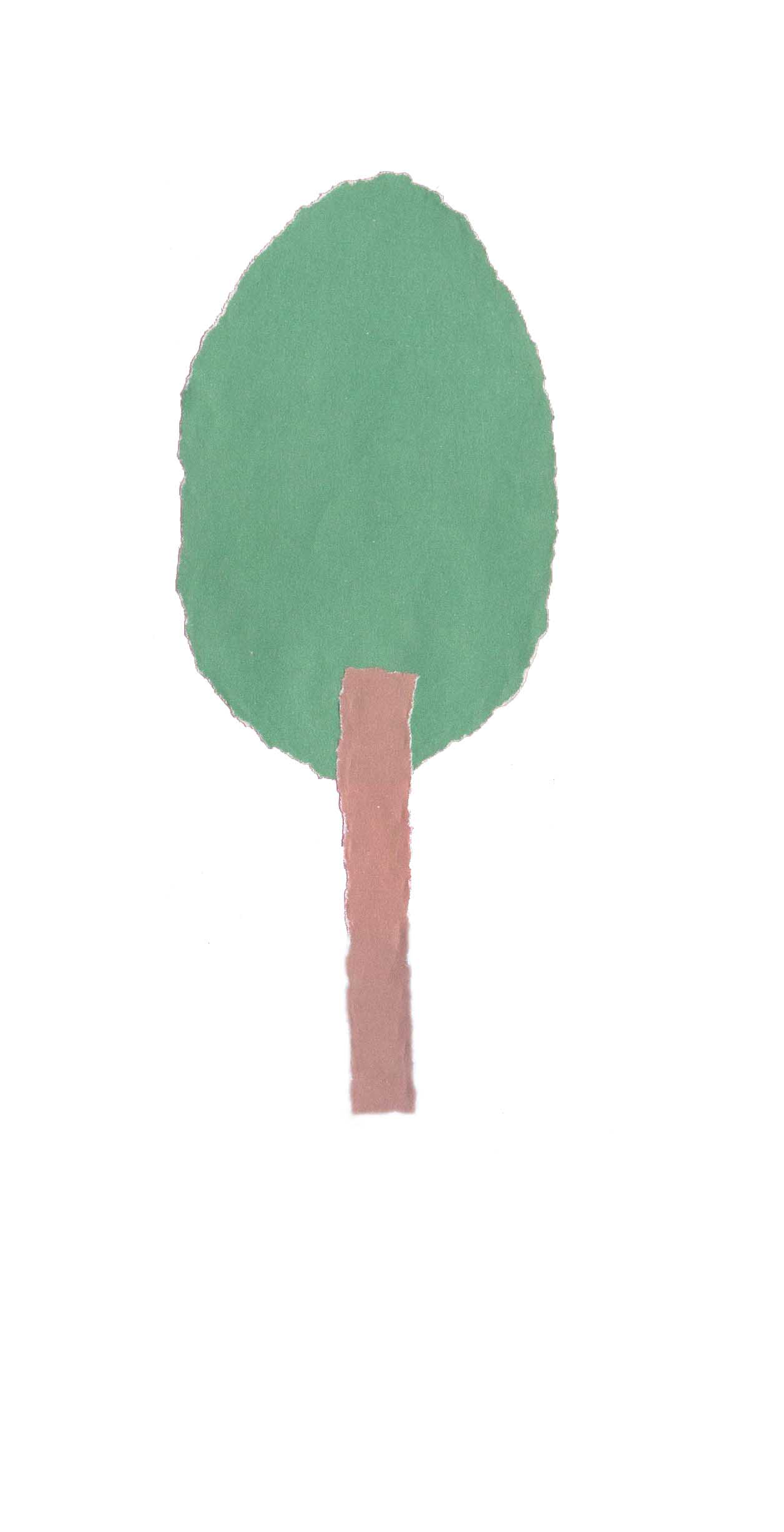 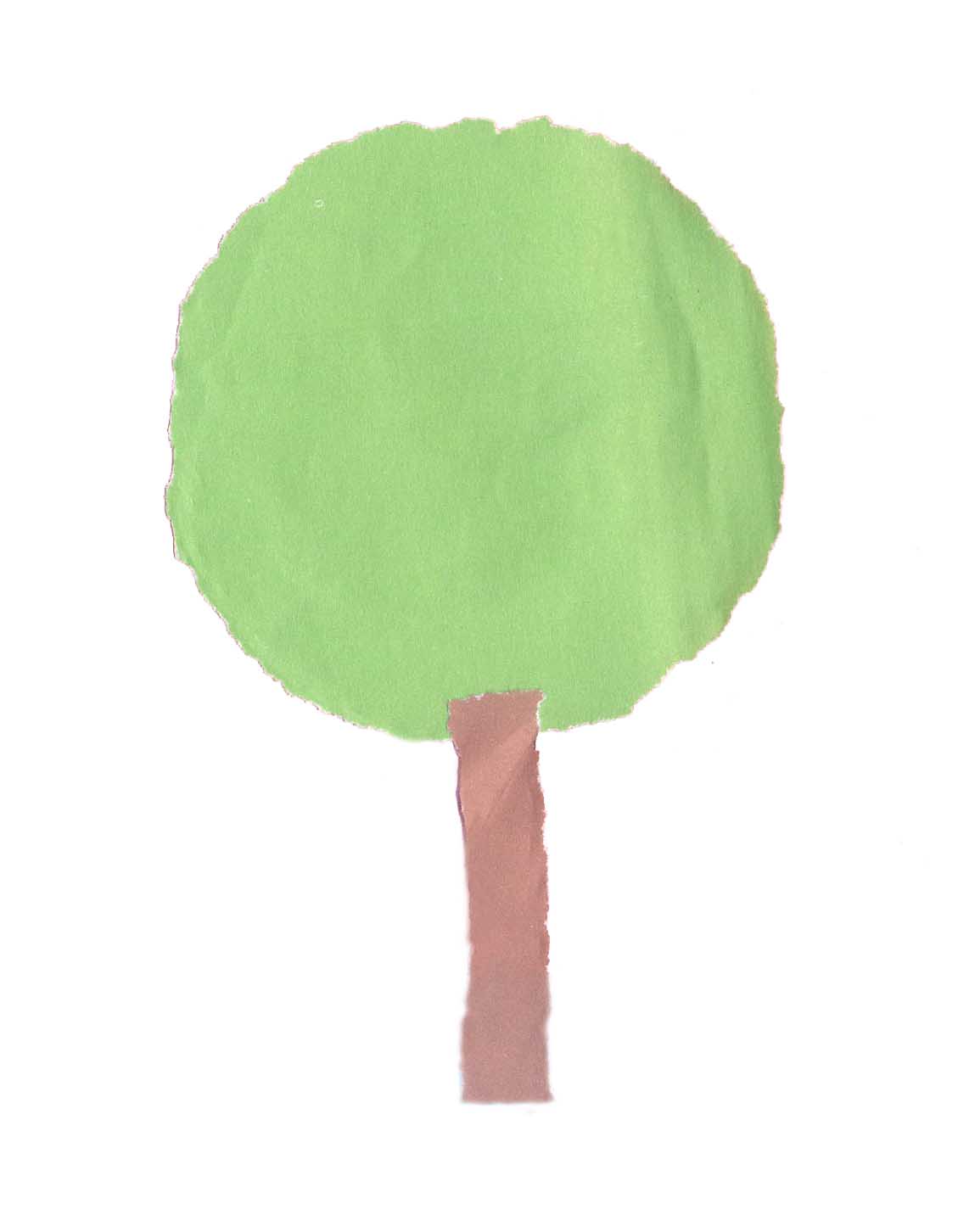 C¸c b­íc  xÐ, d¸n h×nh c©y ®¬n gi¶n :

B­íc 1 : VÏ, xÐ h×nh c©y t¸n l¸ trßn vµ         dµi

 B­íc 2 : VÏ, xÐ h×nh th©n c©y

 B­íc 3 : D¸n h×nh
B­íc 1 : VÏ, xÐ h×nh t¸n l¸ c©y trßn vµ t¸n l¸ dµi
B­íc 1 :VÏ, xÐ h×nh t¸n l¸ c©y trßn vµ t¸n l¸ c©y dµi
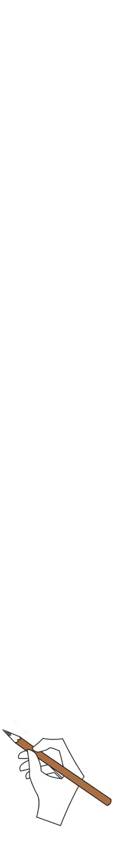 6 «
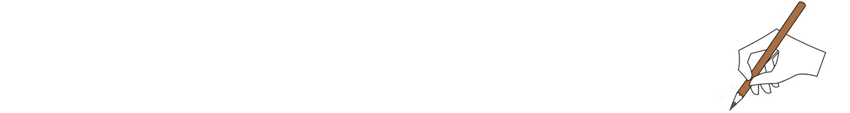 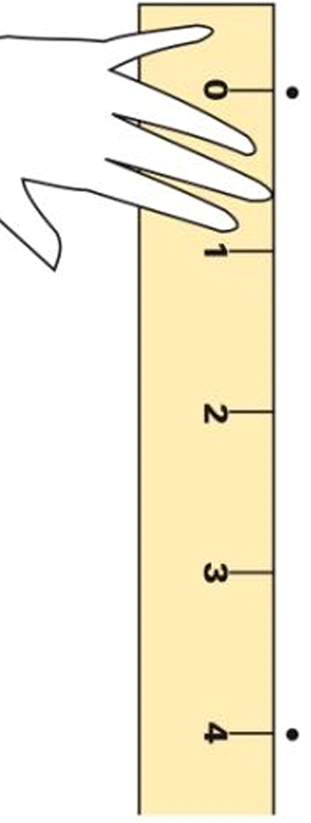 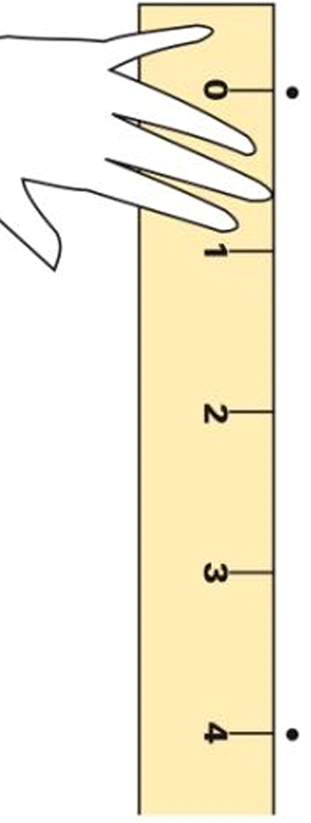 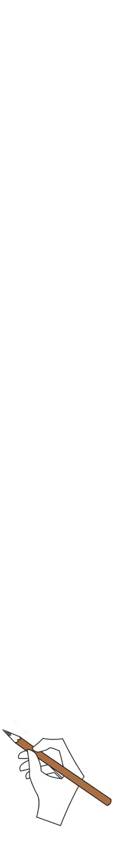 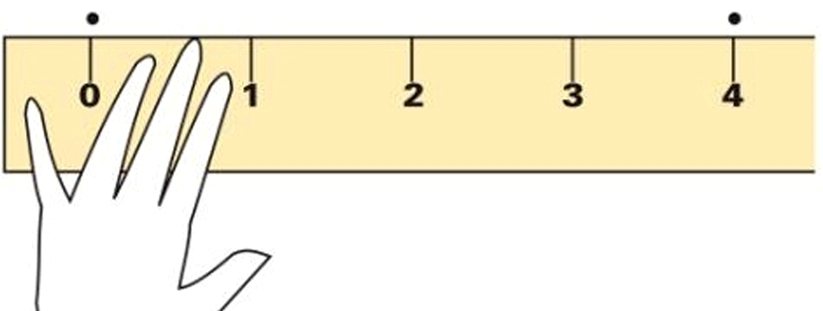 6 «
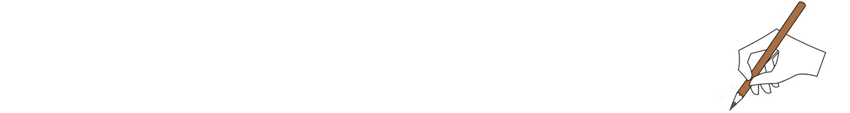 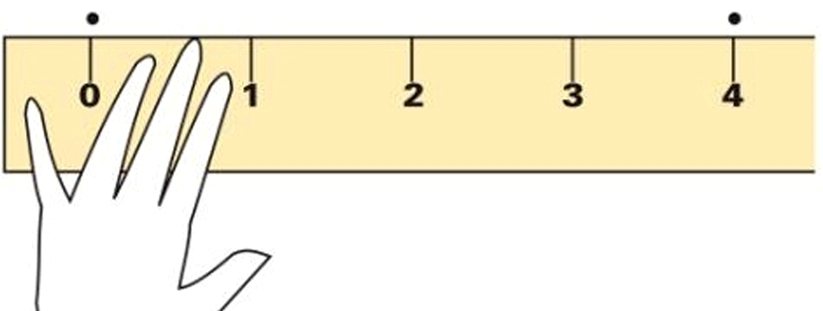 B­íc 1 :VÏ, xÐ h×nh t¸n l¸ c©y trßn vµ t¸n l¸ c©y dµi
B­íc 1 :VÏ, xÐ h×nh t¸n l¸ c©y trßn vµ t¸n l¸ c©y dµi
6 «
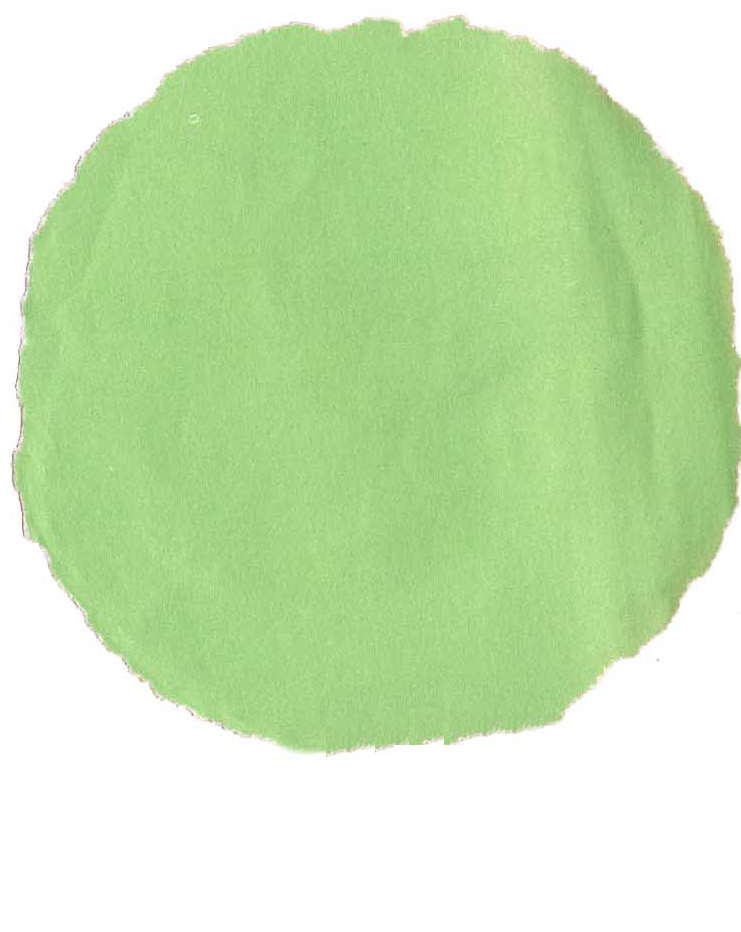 6 «
B­íc 1 :VÏ, xÐ h×nh t¸n l¸ c©y trßn vµ t¸n l¸ c©y dµi
5«
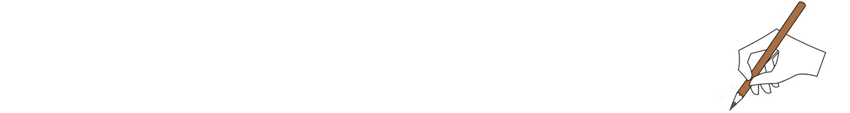 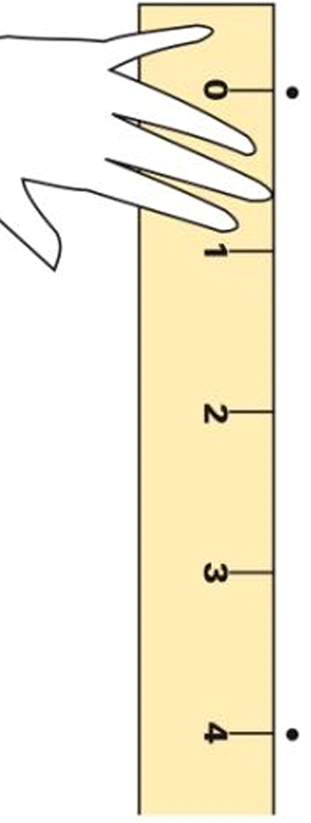 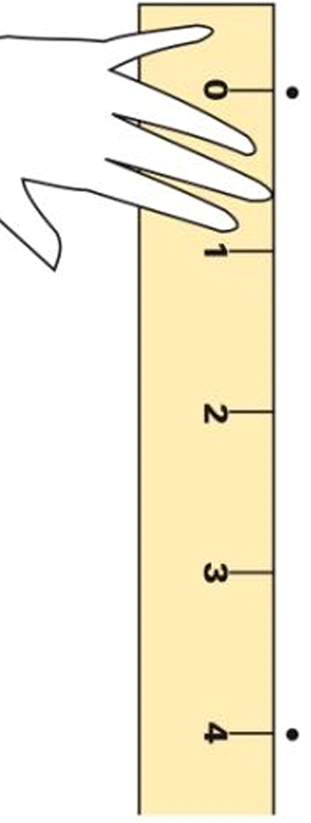 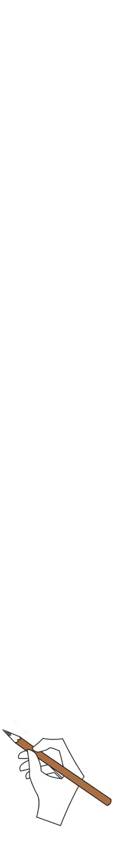 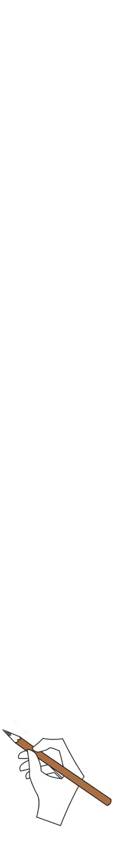 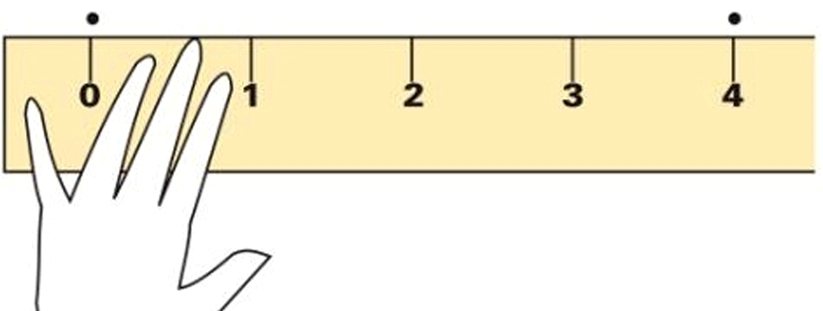 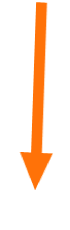 8 «
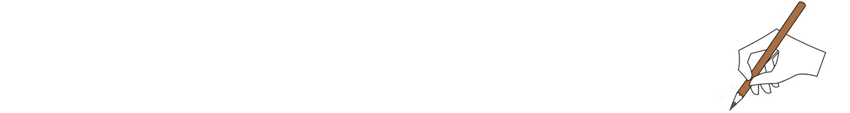 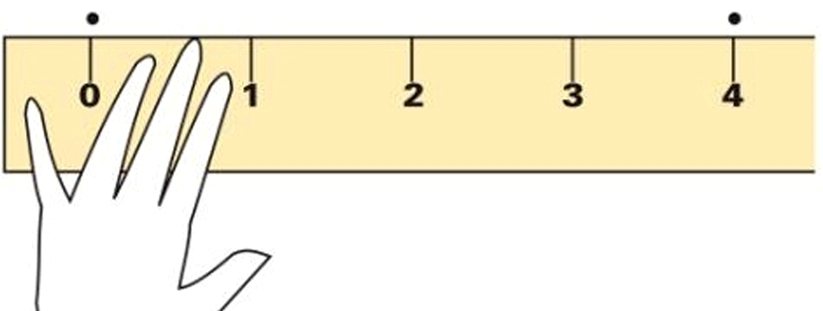 B­íc 1 :VÏ, xÐ h×nh t¸n l¸ c©y trßn vµ t¸n l¸ c©y dµi
5«
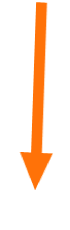 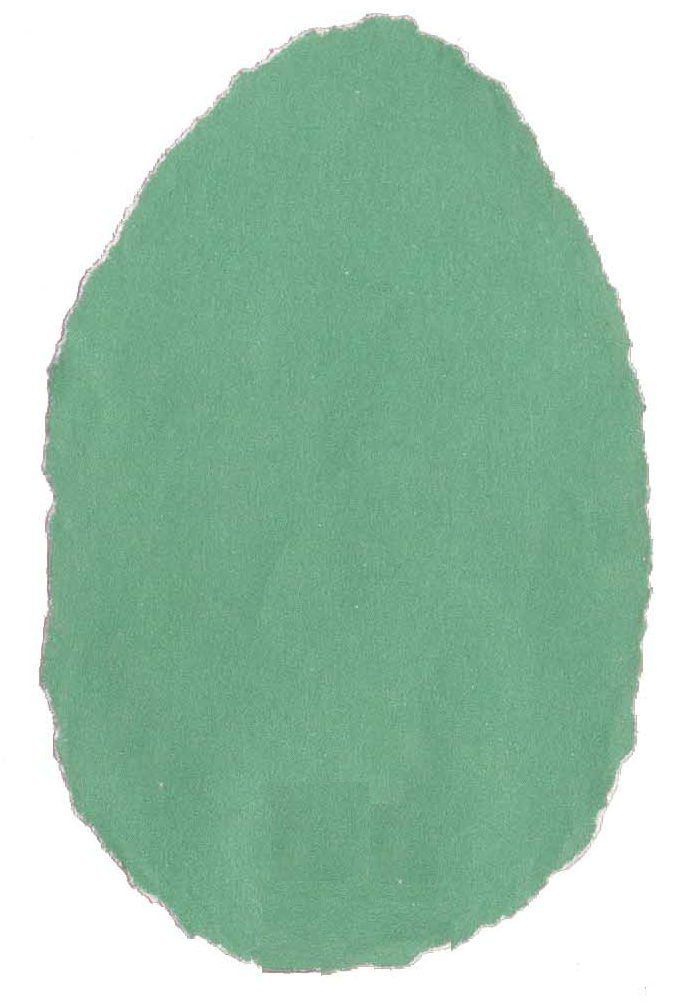 B­íc 2 : VÏ, xÐ h×nh th©n c©y
B­íc 2 : VÏ, xÐ h×nh th©n c©y
1 «
4 «
1 «
6 «
B­íc 2 : VÏ, xÐ h×nh th©n c©y
1 «
6 «
1 «
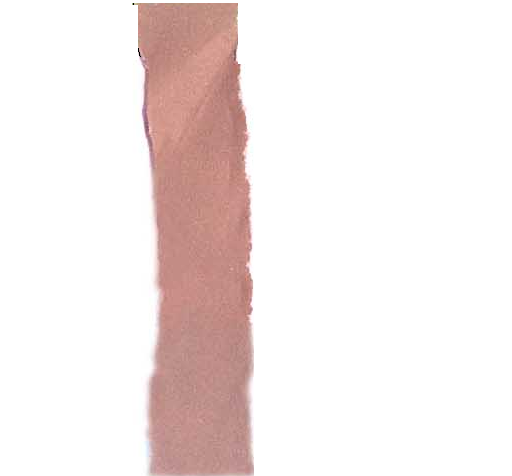 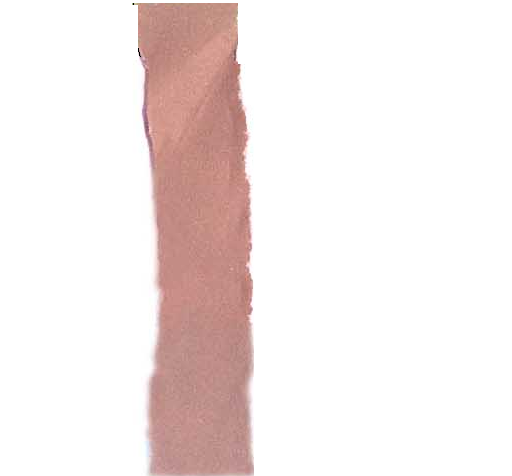 4 «
C¸c b­íc xÐ, d¸n h×nh c©y ®¬n gi¶n
6 «
6 «
5«
1 «
4 «
B­íc 1 :VÏ, xÐ h×nh t¸n l¸ c©y trßn vµ t¸n l¸ c©y dµi
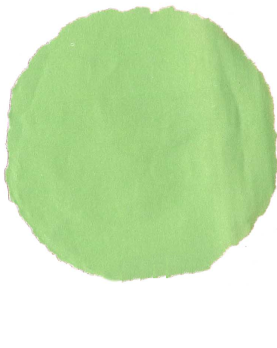 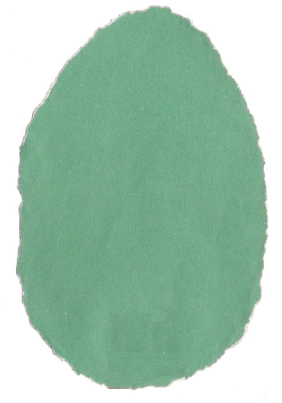 8 «
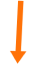 B­íc 2 : VÏ, xÐ h×nh th©n c©y
1 «
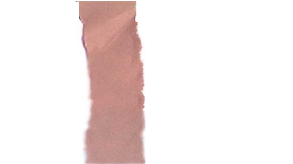 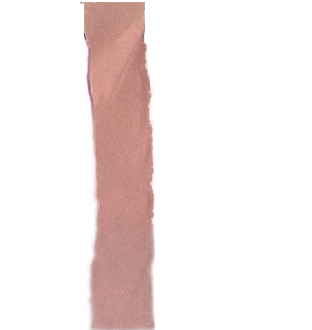 6 «
B­íc 3 : D¸n h×nh
C¸c b­íc xÐ, d¸n h×nh c©y ®¬n gi¶n
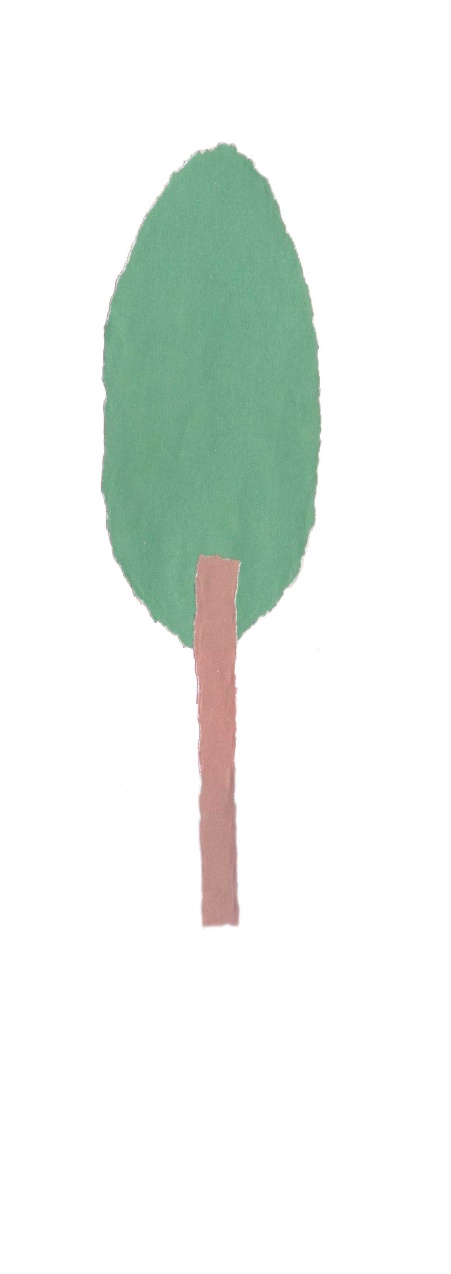 6 «
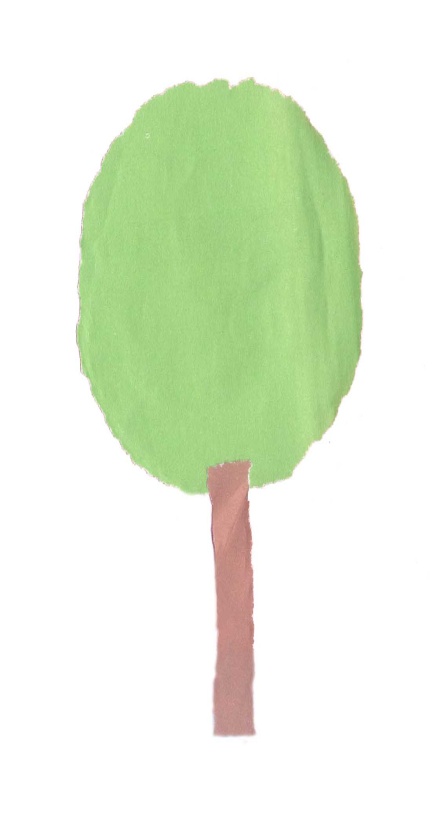 5«
6 «
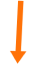 1 «
4 «
B­íc 1 :VÏ, xÐ h×nh t¸n l¸ c©y trßn vµ t¸n l¸ c©y dµi
B­íc 3 : D¸n h×nh
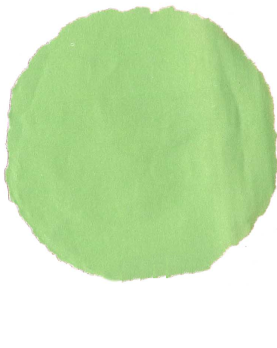 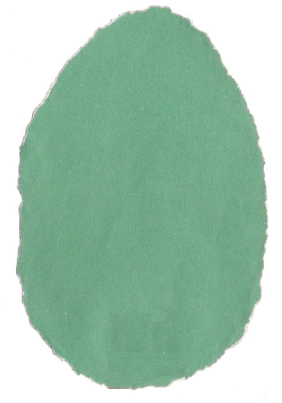 8 «
B­íc 2 : VÏ, xÐ h×nh th©n c©y
1 «
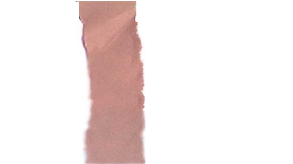 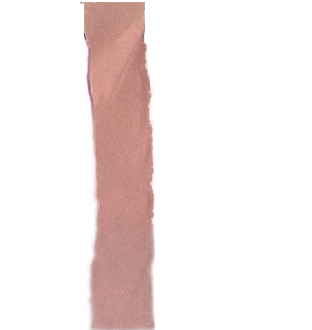 6 «
Trß ch¬i
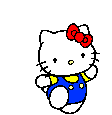 2
3
1
4
5
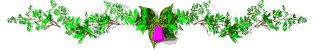 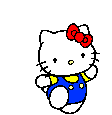 Cã mÊy b­íc xÐ, d¸n h×nh t¸n l¸ c©y trßn vµ t¸n l¸ dµi ?
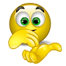 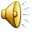 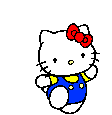 Th©n c©y cã mµu s¾c g×?
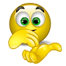 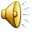 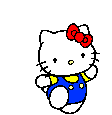 KÓ tªn nh÷ng c©y xanh trong tr­êng cña b¹n.
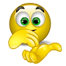 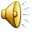 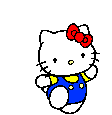 §è b¹n biÕt c©y xanh cã Ých lîi g× ?
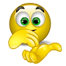 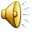 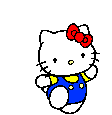 Chóng m×nh cÇn l­u ý ®iÒu g× khi d¸n h×nh ?
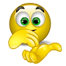 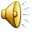 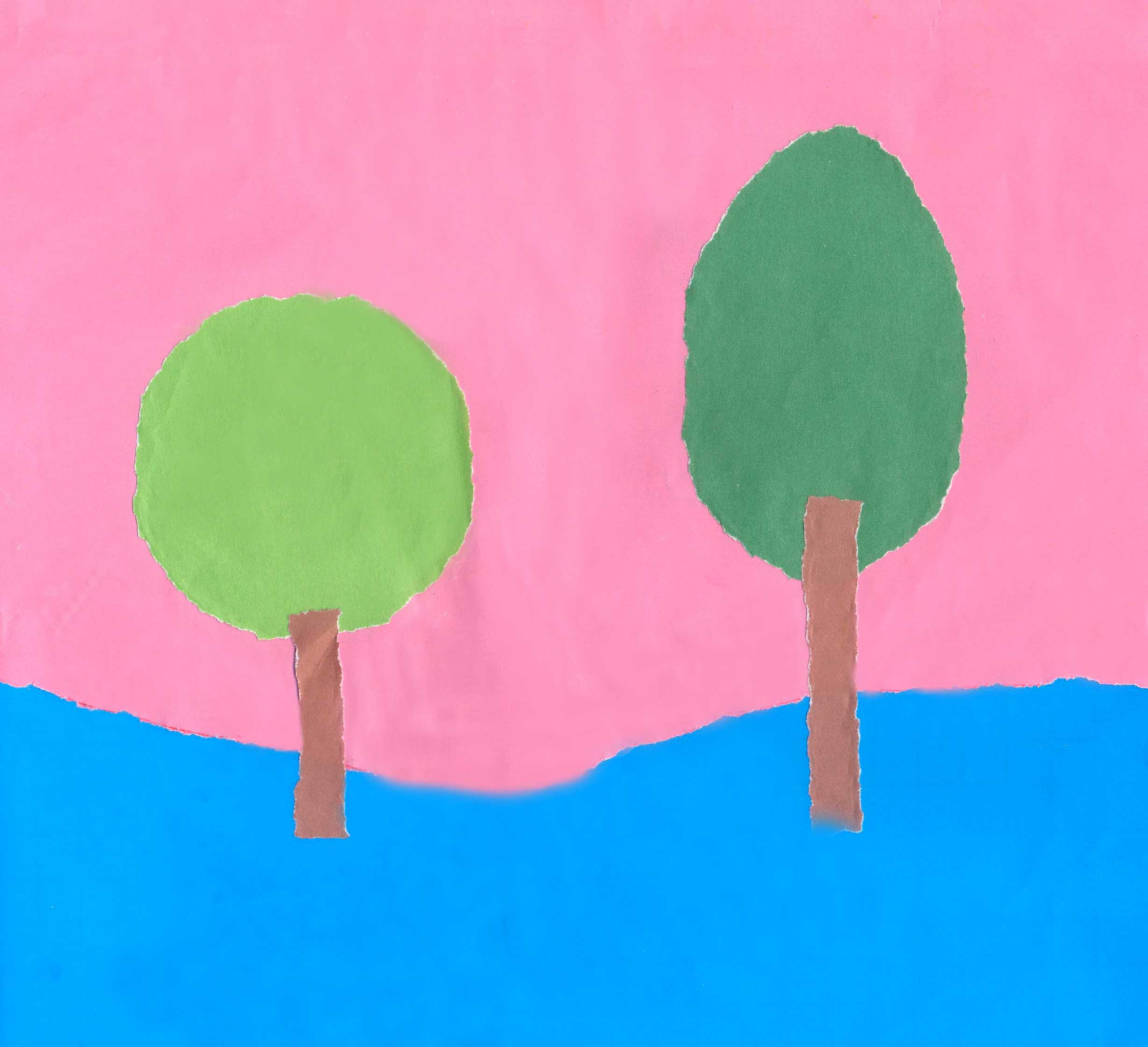